Practical Population Synthesis Enhancements to Support Advanced and Activity-Based Travel Demand Models
Ramachandran Balakrishna
Srinivasan Sundaram
Caliper Corporation

2019 TRB Planning Applications Conference
Portland, OR
3rd June, 2019
Outline
Population synthesis overview

Limitations in current methods

Proposed methodology

Solutions to practical (data) challenges

Illustrative results

Qualitative summary of results
Population Synthesis Overview
Objective
Enumerate a region’s households (HH) and constituent persons
Forms base for advanced travel demand models
Hybrid (trips/tours with some disaggregate aspects)
Activity-Based Models (ABM)

Inputs:
Sample of HH and persons (e.g. ACS PUMS) with attributes
Control totals of desired HH and person variables
HH Size (1,2,3,4+), Income (Low,Med,Hi), Gender (M,F), … 
Usually at finer geography than the sample 

Outputs:
HH and person tables that aggregate accurately to control totals
Population Synthesis Overview
Examples of geographic layers
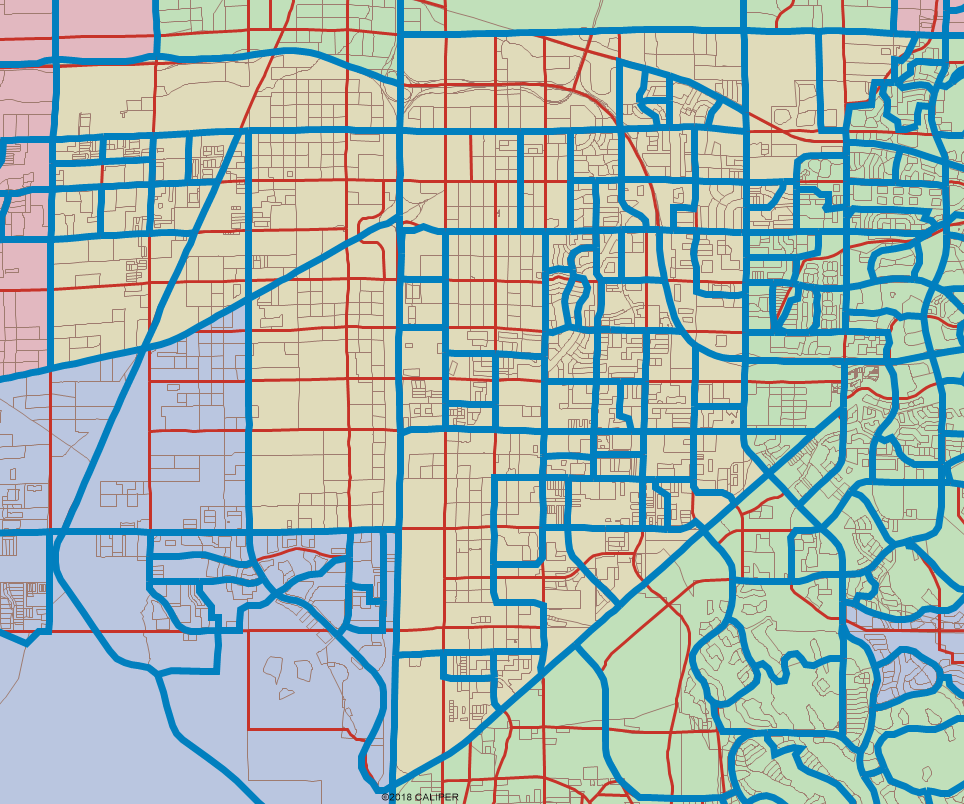 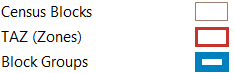 Population Synthesis Overview
Typical synthesis steps

Read (or estimate) weights for each HH in the sample

Select a geographic resolution (e.g. blocks or zones)

For each geographic element
Assemble the control totals across variables of interest
Estimate the number of each sample HH type to include
By matching the HH control totals
(e.g.) Iterative Proportional Fitting (IPF)
Randomly draw from the sample to make up the required #HH
Use weights to derive the sampling probabilities
Population Synthesis Overview
Typical synthesis steps (contd.)









Nested IPF handles controls from different geographies
(e.g.) blocks, block groups, zones, …
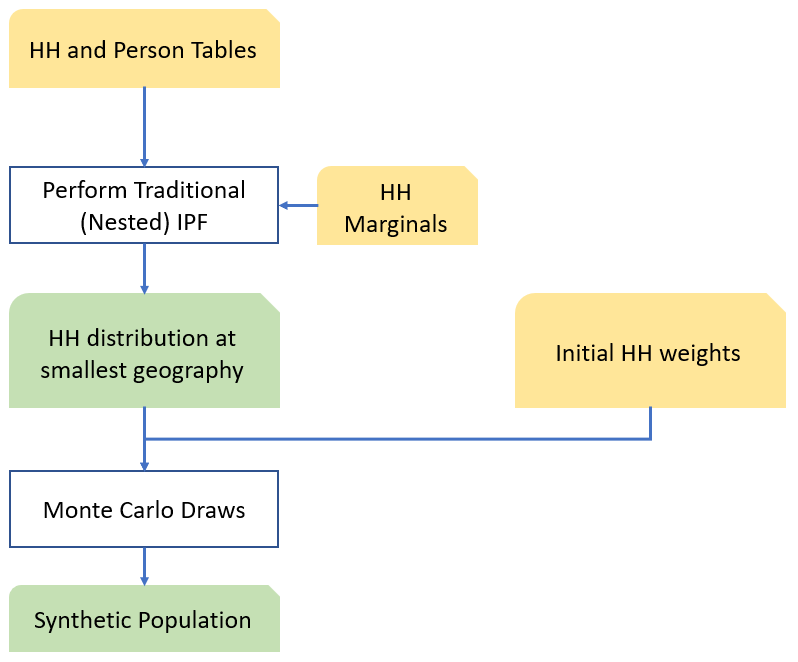 IPF: Scale rows and columns iteratively to match marginals
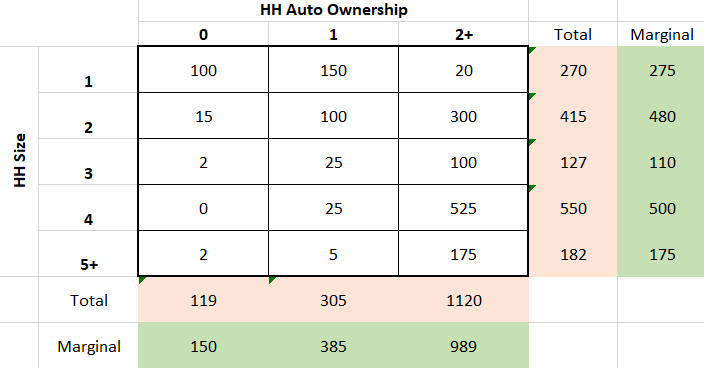 Limitations in Current Methods
Methods have largely matched only HH control totals
(e.g.) Size, auto ownership, income

Person totals are left to chance, often fit poorly
But are critical to person-level calculations like in ABMs
(e.g.) Age, gender, work status, …

Fixes have been proposed and tried
Optimization-based methods stay close to initial HH weights
Biased starting weights persist into the synthesized outputs

Modified heuristic methods have created new problems
Sensitivity to sample data scarcity
Long running times (several hours)
Limitations in Current Methods
Iterative Proportional Updating (IPU) heuristic
Joint distribution of all HH and person variables
Exponential increase in number of columns
(e.g.) 4 variables with 3 levels each = 81 columns
Each sample HH contributes to a (small) number of columns

Pros: 
Includes each sample HH’s contribution to person variables
Simple: iteratively matches column totals like in IPF

Cons: 
Fractionates sample records among large number of columns
Resulting zero-cell, zero-marginal problems need heuristic fixes
Impractical running times
4 hours for 2088 block groups (quad-core proc.)[Ye et. al. (2009)]
Proposed Methodology
Simplify the IPU survey incidence table

Individually match each variable level, not their exhaustive combinations






Zero-cell, zero-marginal instances much less likely

Iterate between column totals like in traditional IPU
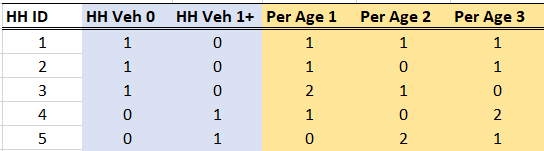 Proposed Methodology
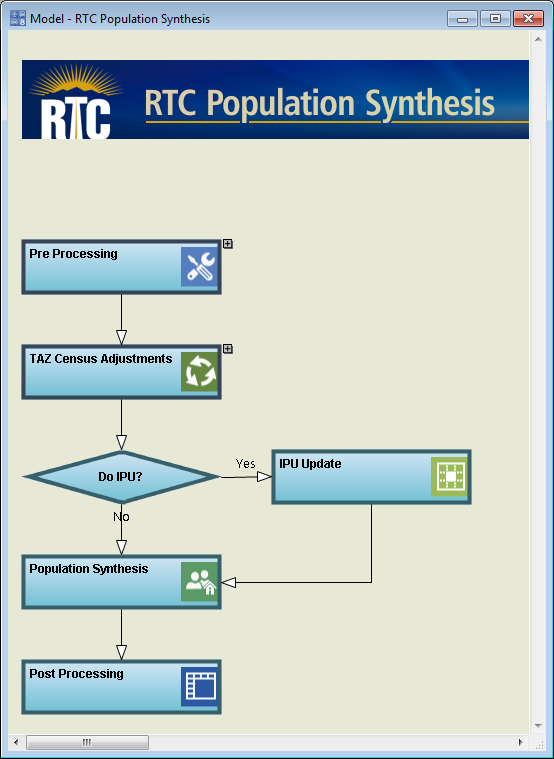 Integrated framework









Implemented as a general feature in TransCAD
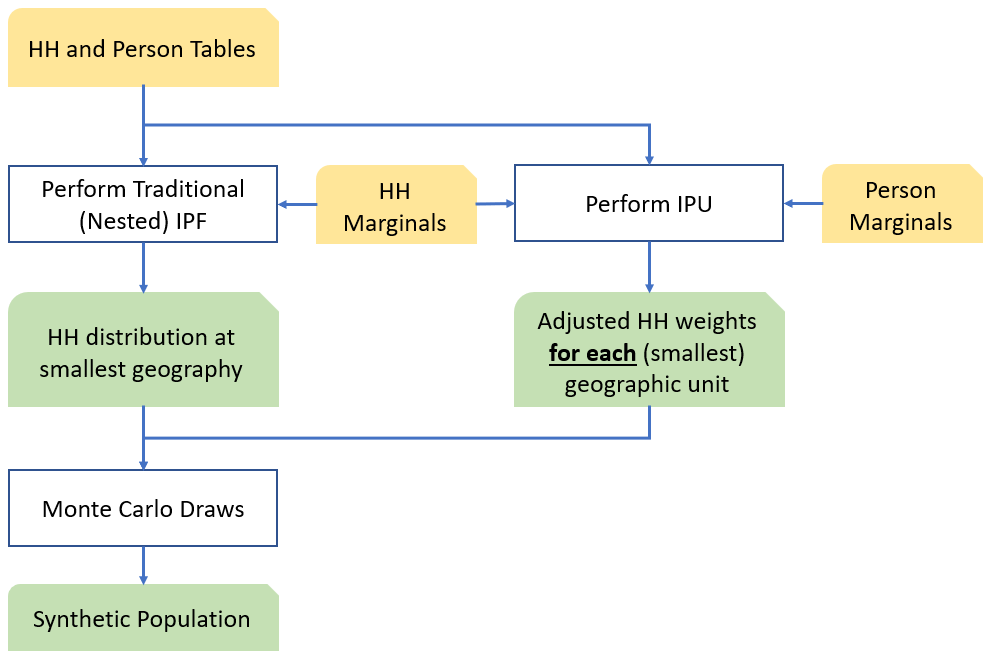 Proposed Methodology
Benefits of the new approach

Jointly match both person and HH variables

Improve robustness of estimation

Allow HH weights to change for each geographic unit (e.g. block group)

Highly efficient computations

 Approach can also be used to re-weigh HH surveys
Treat entire region as one geographic unit
Improve accuracy of trip-based models
Solutions to Data Challenges
Inconsistencies between HH and person marginals
Result in an infeasible mathematical problem
Can match HH or person variables, but not both

Key issue: Large average HH sizes in the highest bins






Multi-HH need to be split for travel modeling purposes
Corrections need to come from outside these datasets
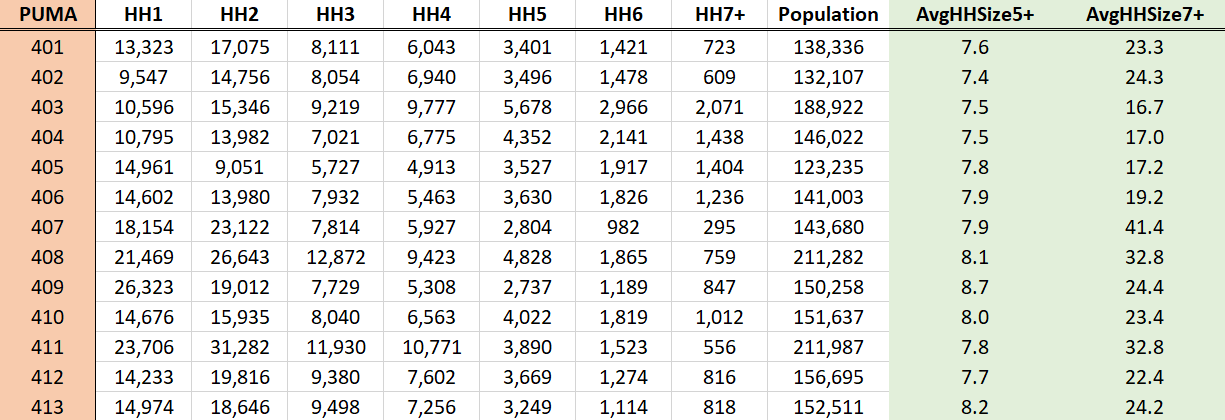 Solutions to Data Challenges
Database USA records

Available for purchase

Based on a variety of commercial sources including credit card transactions

Contains detailed demographic information
HH counting methods differ between Census, Database USA
Multi-family HH correctly split into functional HH units
Census: 820K, Database USA: 1.15 million

Average 5+ HH size = 5.57
Almost the same for two different states (Nevada, California)
Solutions to Data Challenges
Correction method for marginals

Retain the number of 5+ HH from Census

Infer the 5+ HH population using Database USA average

Compute “excess” population from the 5+ bin

Reallocate the excess to smaller HH sizes
In proportion to Census HH size distribution

Use these new marginals in the synthesis
Illustrative Results: Las Vegas, NV
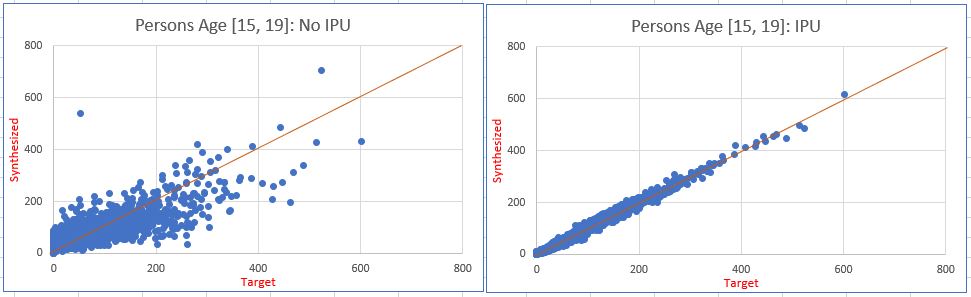 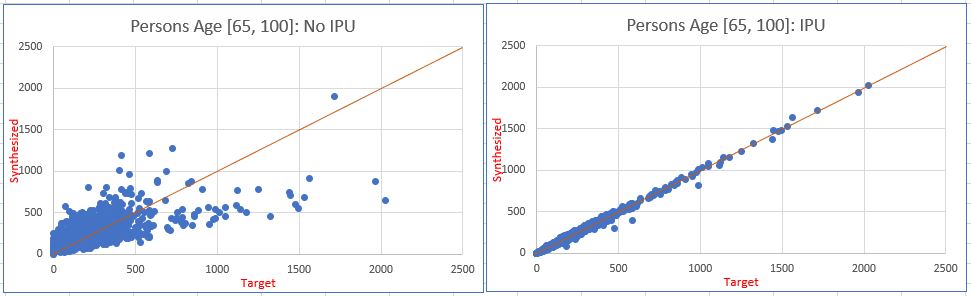 Without IPU
With IPU
Illustrative Results: Central Coast, CA
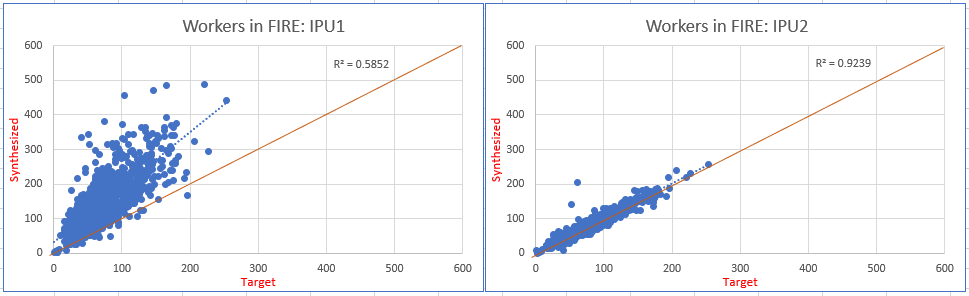 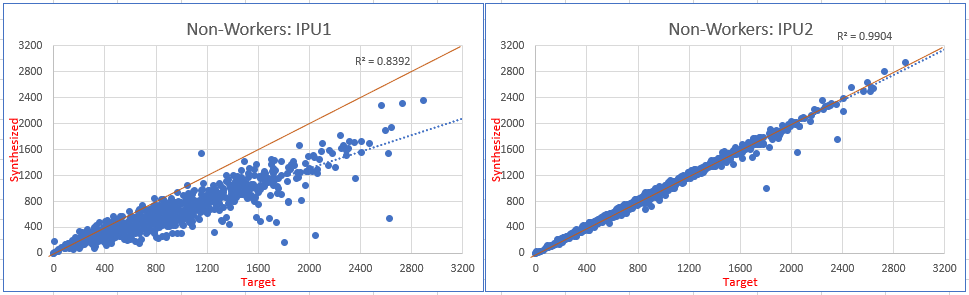 Without IPU
With IPU
Qualitative Summary of Results
Modified IPU 
Corrects for systematic bias in person variables
Expected to highly impact the outcomes of disaggregate models
Daily household activity patterns
Household interactions

Features practical run times (10 minutes for Las Vegas)

Provides solid platform for advanced travel demand models

Current work: Localizing the impacts of targeted changes to marginals